2 класс
УМК любой
13 ШКОЛА
Интерактивная игра «Злые птички»
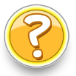 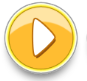 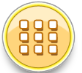 Учим таблицу 
умножения на 2.
Автор: Немцева Ю.О.
Учитель начальных классов
МОУ «Школа №13 г. Донецка»
Angry Birds – современная широко известная игра для смартфонов и планшетов, количество скачиваний которой перевалило за 500 миллионов раз по всему миру.  
   Данная разработка поможет в игровой форме  проверить свои знания в табличных случаях умножения числа на 2.
   Выбери кнопку с правильным ответом,  после чего одна из птичек начнет свой полет.



Удачи!
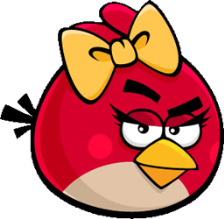 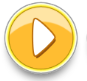 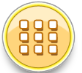 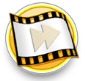 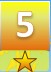 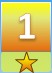 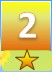 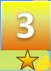 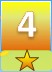 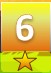 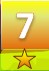 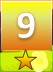 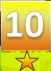 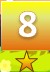 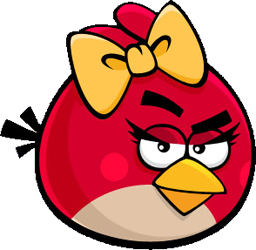 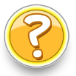 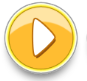 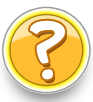 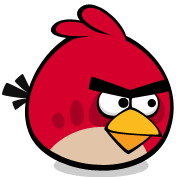 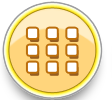 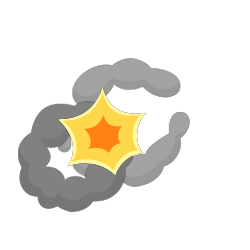 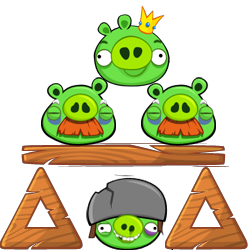 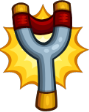 6
4
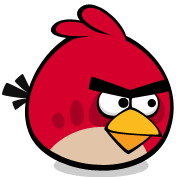 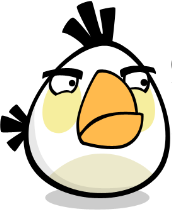 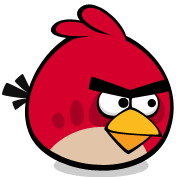 2
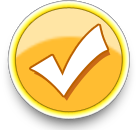 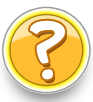 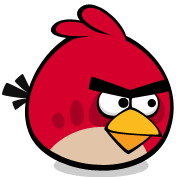 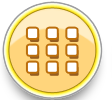 2×2=4
Молодец!
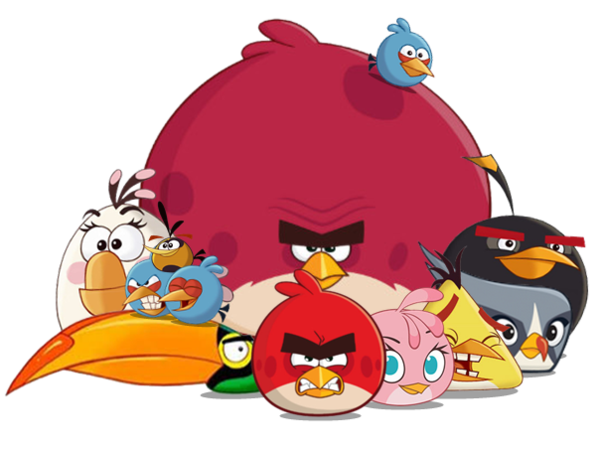 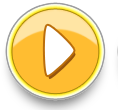 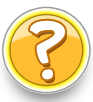 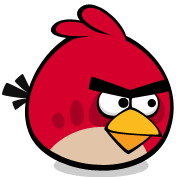 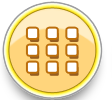 2×4=
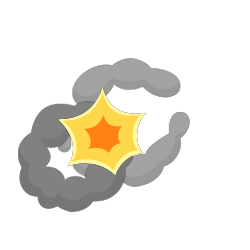 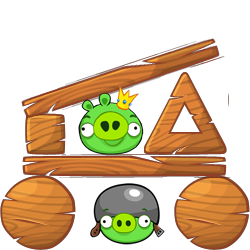 8
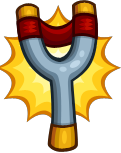 6
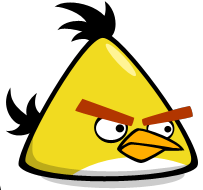 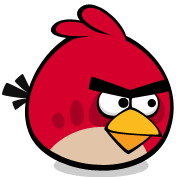 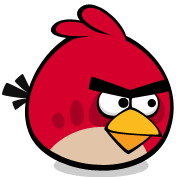 4
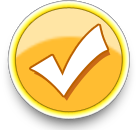 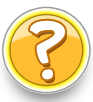 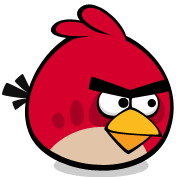 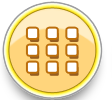 2×4=8
Молодец!
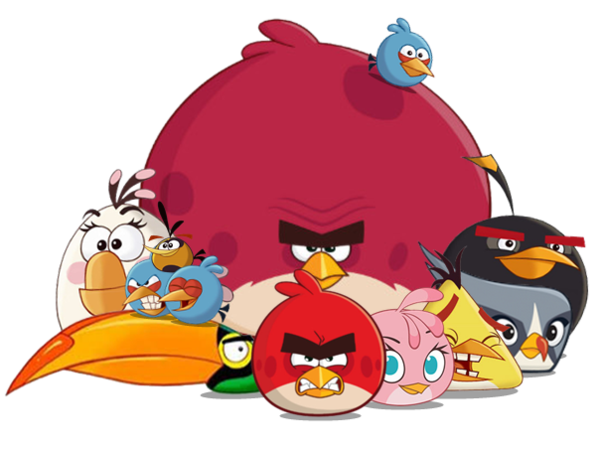 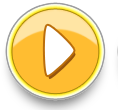 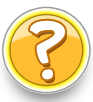 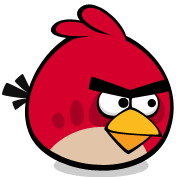 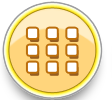 2×5=
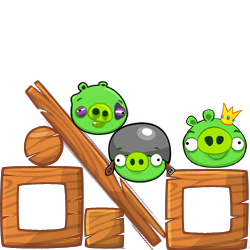 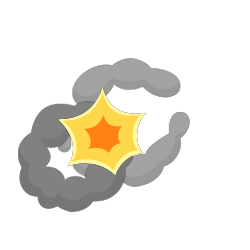 8
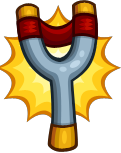 10
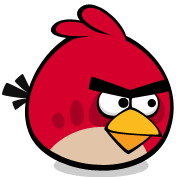 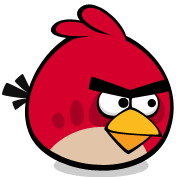 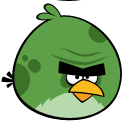 6
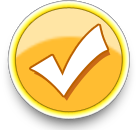 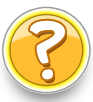 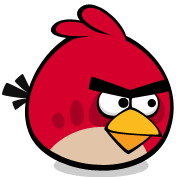 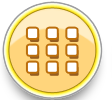 2×5=10
Молодец!
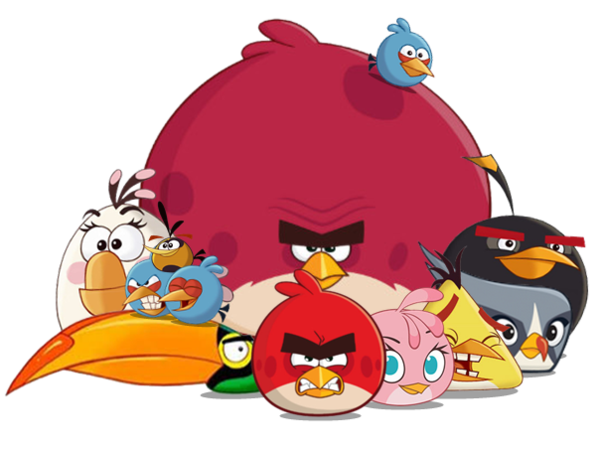 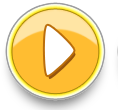 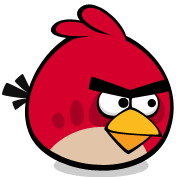 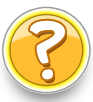 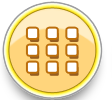 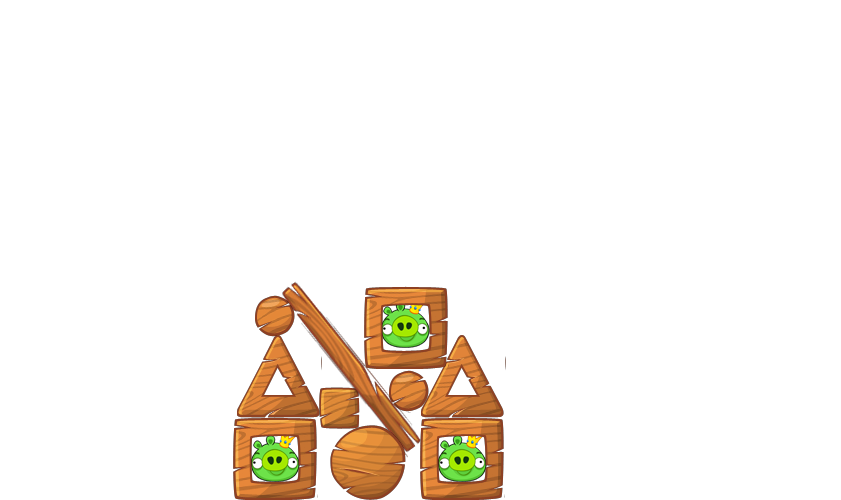 2×8=
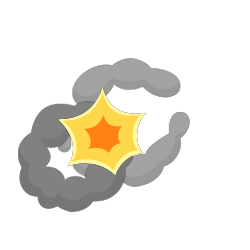 14
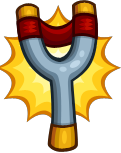 10
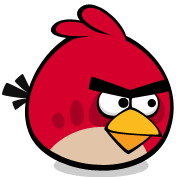 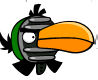 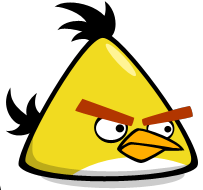 16
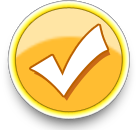 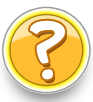 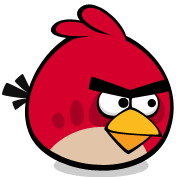 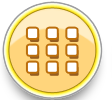 2×8=16
Молодец!
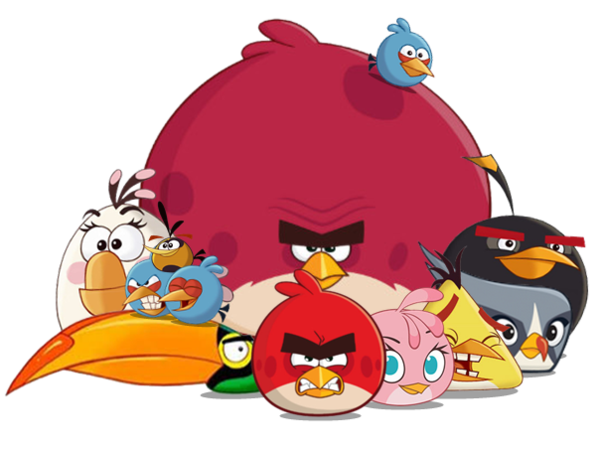 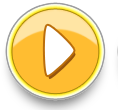 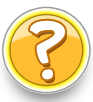 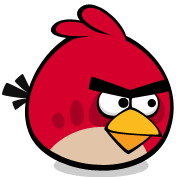 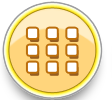 2×3=
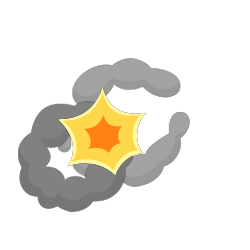 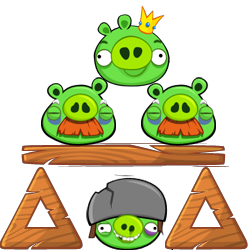 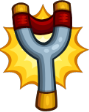 8
6
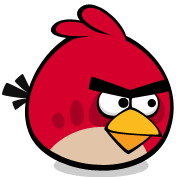 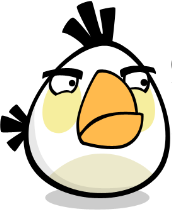 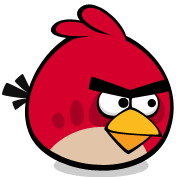 2
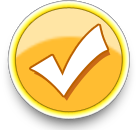 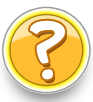 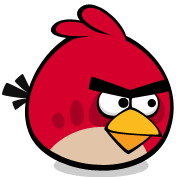 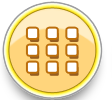 2×3=6
Молодец!
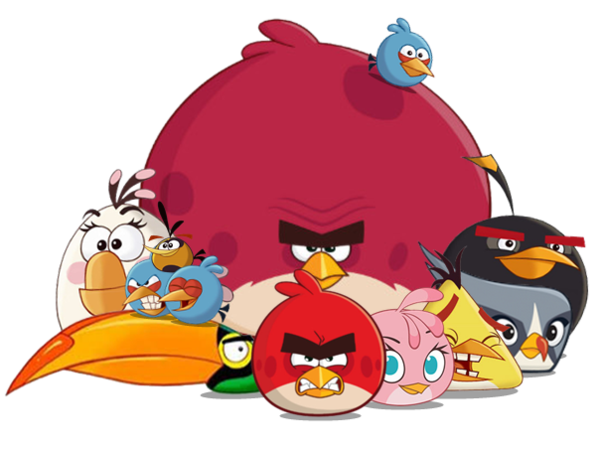 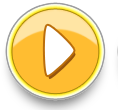 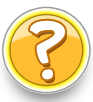 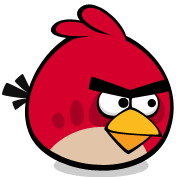 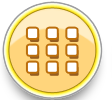 2×6=
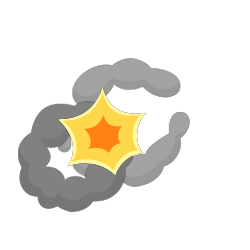 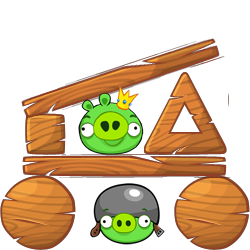 12
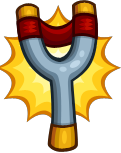 16
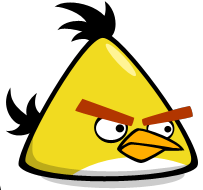 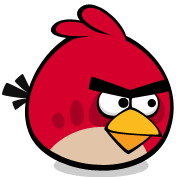 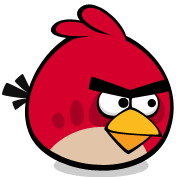 18
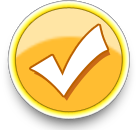 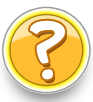 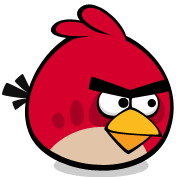 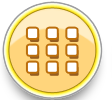 2×6=12
Молодец!
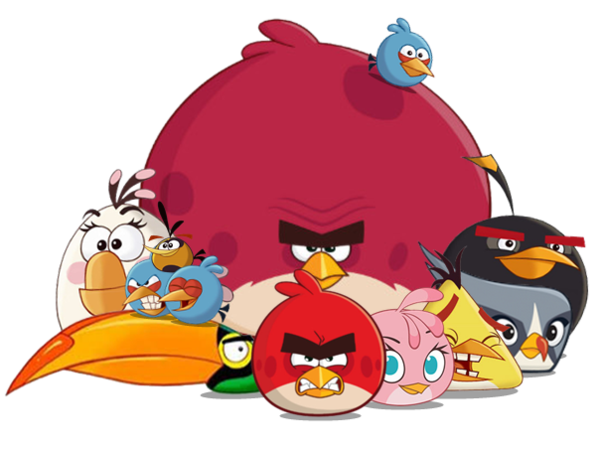 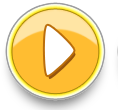 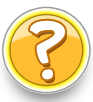 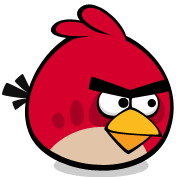 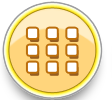 2×7=
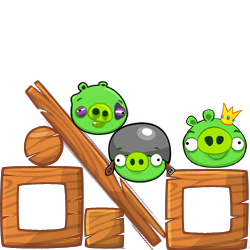 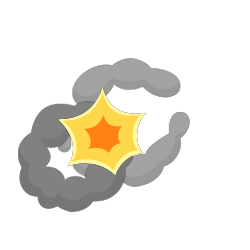 12
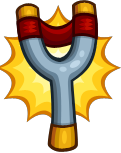 14
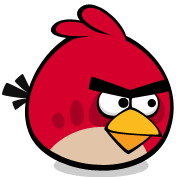 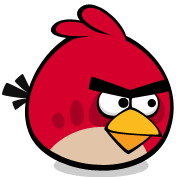 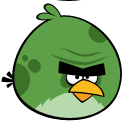 18
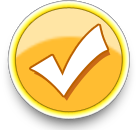 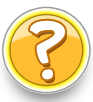 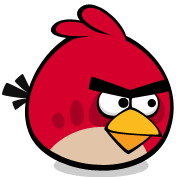 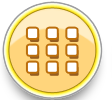 2×7=14
Молодец!
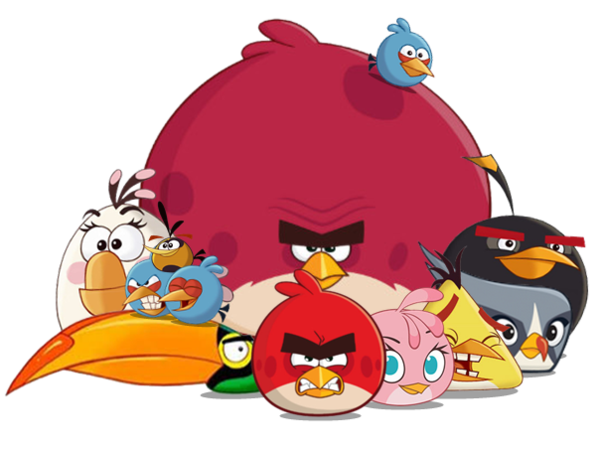 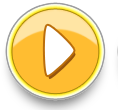 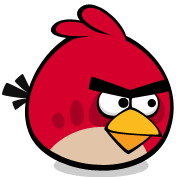 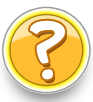 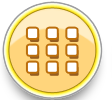 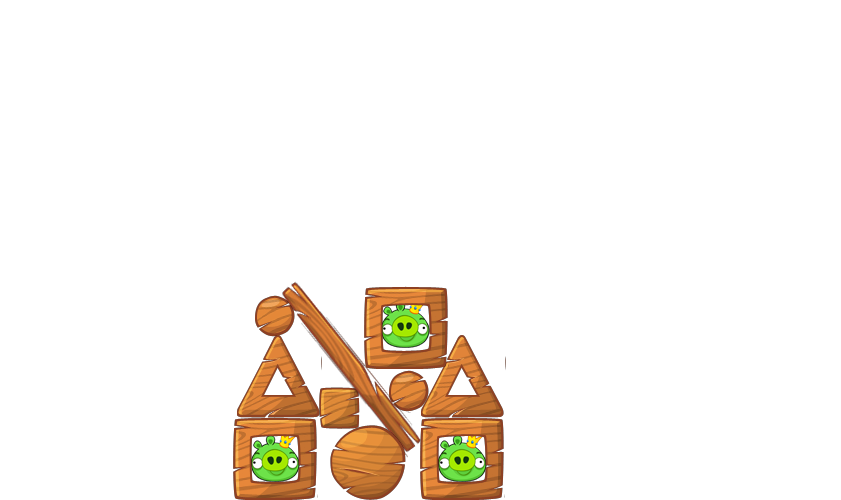 2×10=
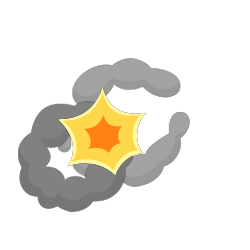 14
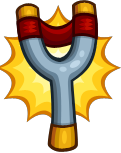 10
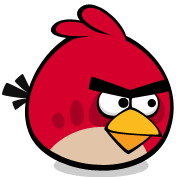 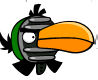 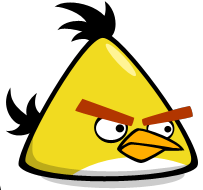 20
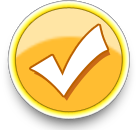 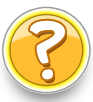 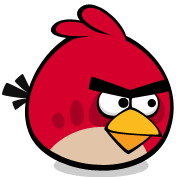 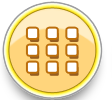 2×10=20
Молодец!
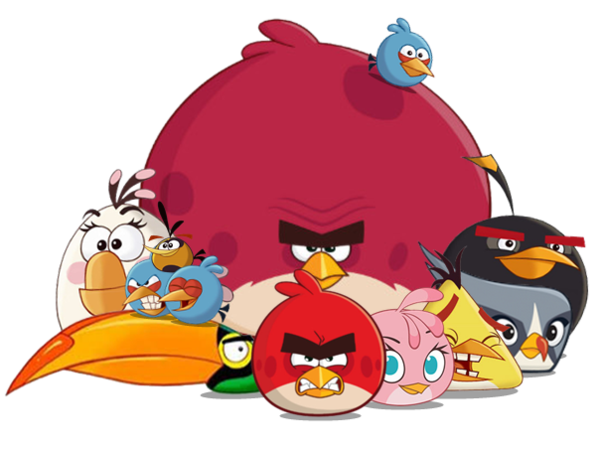 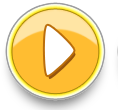 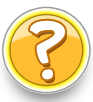 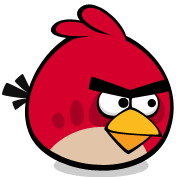 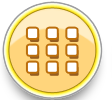 2×9=
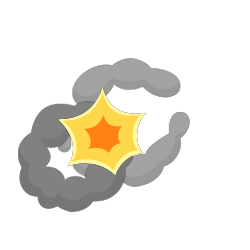 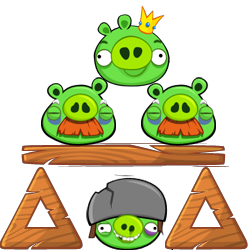 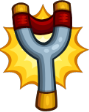 20
18
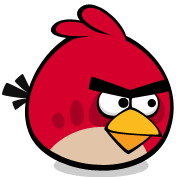 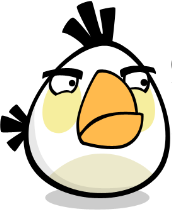 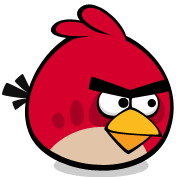 16
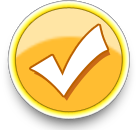 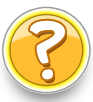 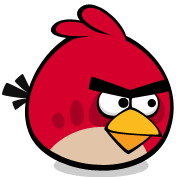 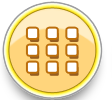 2×9=18
Молодец!
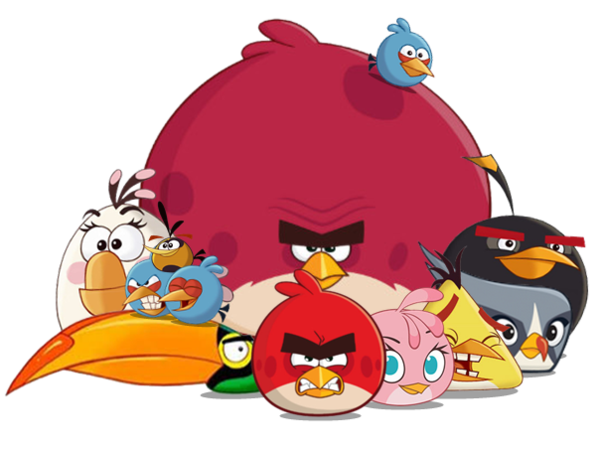 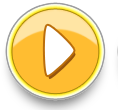 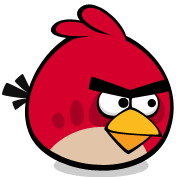 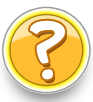 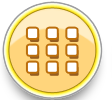 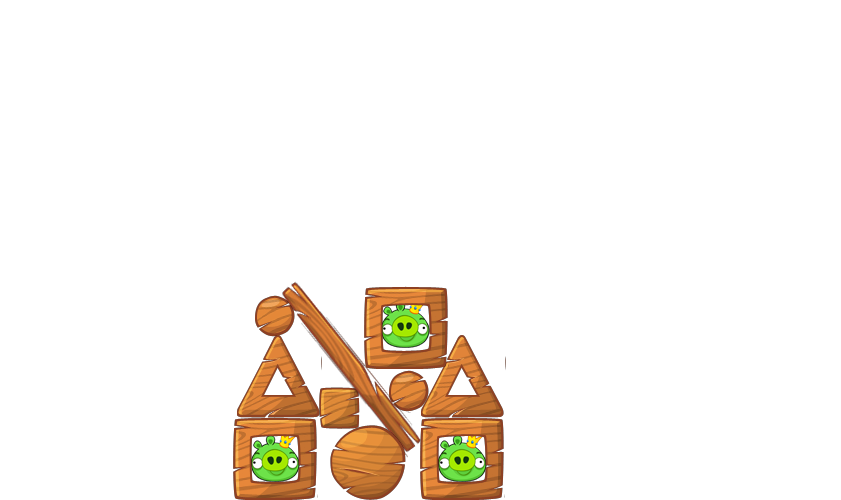 2×1=
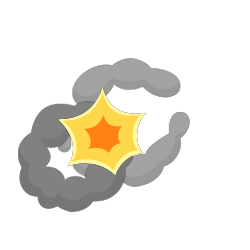 0
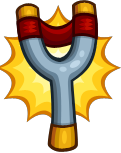 4
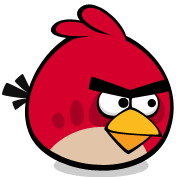 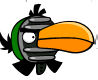 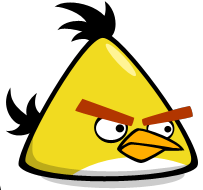 2
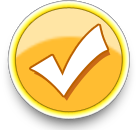 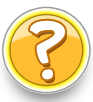 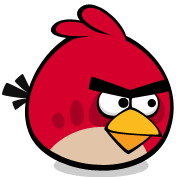 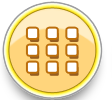 2×1=2
Молодец!
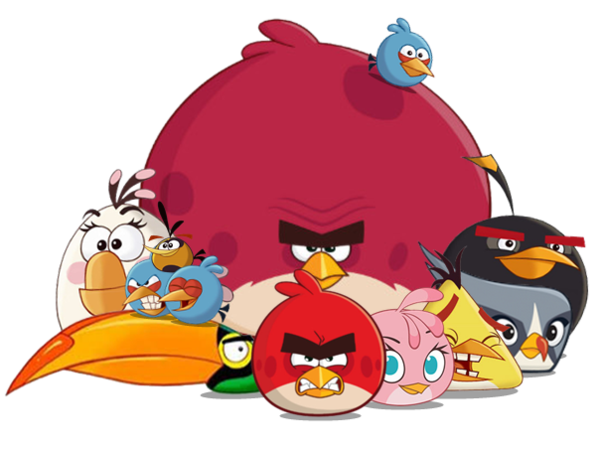 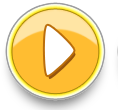 2×0=
2×2=
2×3=
2×1=
2×5=
2×4=
2×6=
2×7=
2×8=
2×9=
2×10=
2×5=
Источники:
https://tcrf.net/Angry_Birds_(Windows)
- Кнопки гиперссылок для презентации.
https://tcrf.net/File:Angry_Birds_(PC)-title.png
-фон первого слайда
https://www.sccpre.cat/maxp/Jhxbhi/
- Векторные изображения птичек.
https://angrybirds.fandom.com/ru/wiki/%D0%A1%D0%B2%D0%B8%D0%BD%D1%8C%D0%B8/%D0%93%D0%B0%D0%BB%D0%B5%D1%80%D0%B5%D1%8F
- Векторные изображения свинок.
http://www.angrybirdsclub.ru/forum/fanaty/materialy-dlya-fotoshopa-t474.html
- Векторные изображения блоков.